Akut Hastane Ortamında COVID-19 için Fizyoterapi YönetimiKlinik Uygulamaya Rehberlik Edecek Öneriler
Physical Therapy 
Version 1.0, 
23 Mart 2020,
Physiotherapy management for COVID-19. Version 1.0, 23/3/2020
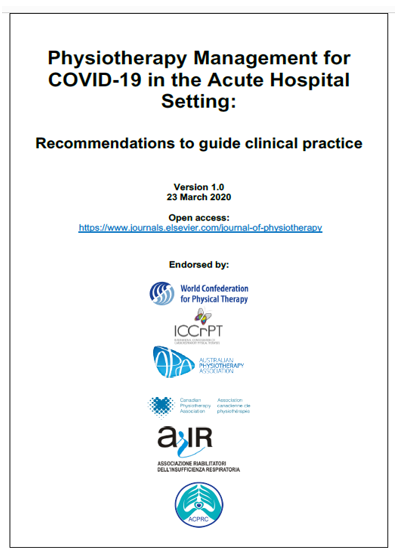 Thomas P, Baldwin C, Bissett B, Boden I, Gosselink R, Granger CL, Hodgson CL, Jones AYM, Kho ME, Moses R, Ntoumenopoulos G , Parry SM, Patman S, van der Lee L (2020): 
Physiotherapy Management for COVID-19 in the Acute Hospital Setting: Recommendations to guide clinical practice 	

Sürüm 1.0, 23 Mart 2020'de yayınlandı.
Physiotherapy management for COVID-19. Version 1.0, 23/3/2020
Çeviri Ekibi27 Mart 2020
Prof. Dr. Baki Umut Tuğay – Prof. Dr. M. Gülden Polat
* Alfabetik sıra ie oluşturulmuştur.
Physiotherapy management for COVID-19. Version 1.0, 23/3/2020
TANIM VE HEDEFLER
Bu rehber; akut hastane ortamında COVID-19 için fizyoterapi yönetimi önerilerini özetlemektedir. 
Fizyoterapi işgücü planlaması ve hazırlanması için öneriler, fizyoterapi gereksinimini belirlemek için bir tarama aracı, fizyoterapi tedavileri ve kişisel koruyucu ekipman seçimi için önerilerini içermektedir.
HEDEF KİTLE
Akut bakım ortamında şüpheli ve / veya doğrulanmış COVID-19 olan yetişkin hastalarına bakan fizyoterapistler ve diğer ilgili paydaşlardır.
Physiotherapy management for COVID-19. Version 1.0, 23/3/2020
Şiddetli akut solunum sendromu;
Koronavirüs 2 (SARS-CoV-2) 2019'da ortaya çıkan ve Coronavirus Hastalığı 2019'a (COVID-19) neden olan yeni bir koronavirüstür [1,2]. 
SARS-CoV-2 son derece bulaşıcıdır. 
İnsandan insana bulaşmanın, bireyin semptomatik hale gelmesinden yaklaşık 2 ila 10 gün önce ortaya çıktığı görüldüğü için diğer solunum virüslerinden farklıdır [2,4]. 
Virüs, solunum sekresyonları yoluyla kişiden kişiye bulaşır. 
Öksürük, hapşırma veya burun akıntısından kaynaklanan büyük damlacıklar, enfekte kişinin iki metre içindeki yüzeylere düşer.
Physiotherapy management for COVID-19. Version 1.0, 23/3/2020
SARS-CoV-2; sert yüzeylerde en az 24 saat, yumuşak yüzeylerde sekiz saate kadar yaşayabilir [5]. 
Virüs, kontamine bir yüzey üzerinde elle temas ederek, daha sonra ağız, burun veya gözlere dokunarak başka bir kişiye aktarılır. 
Hapşırma veya öksürük sırasında oluşan aerosol havayla bulaşan parçacıklar havada en az üç saat boyunca yaşayabilir[5].
SARS-CoV-2'nin bu havadaki parçacıkları daha sonra başka bir kişi tarafından solunabilir veya gözlerin mukozal zarlarına inebilir.
Physiotherapy management for COVID-19. Version 1.0, 23/3/2020
COVID-19 olan bireylerde;
 ateş (% 89), öksürük (% 68), 
yorgunluk (% 38), 
balgam üretimi (% 34) ve / veya 
nefes darlığı (% 19) gösteren grip benzeri hastalık ve solunum yolu enfeksiyonu görülebilir[4]. 
Hastalığın şiddet spektrumu; 
asemptomatik bir enfeksiyon, 
hafif üst solunum yolu hastalığı, 
solunum yetmezliği ve / veya ölüm ile birlikte şiddetli viral pnömoni arasında değişir. 
Güncel raporlar;
 vakaların % 80'inin asemptomatik veya hafif olduğunu tahmin etmektedir;
vakaların% 15'i şiddetlidir (oksijen gerektiren enfeksiyon); ve
% 5'i ventilasyon ve yaşam desteği gerektiren kritik öneme sahiptir[2].
Physiotherapy management for COVID-19. Version 1.0, 23/3/2020
Ön raporlar, göğüs radyografilerinin COVID-19'da tanısal sınırlamalar olabileceğini göstermektedir [6]. 
Klinisyenler, sıklıkla çoklu beneklenme ve buzlu cam opaklığı içeren akciğer BT tarama bulgularının farkında olmalıdır [7]. 
Akciğer ultrasonu da b-çizgilerinin çoklu lober dağılımı ve diffüz akciğer konsolidasyonu bulguları ile göstermektedir[8].
Physiotherapy management for COVID-19. Version 1.0, 23/3/2020
Şu anda, 
Mortalite oranı% 3 ila% 5, influenza ile karşılaştırıldığında% 9'a kadar yeni raporlarla% 0.1 civarındadır [2]. 
Yoğun bakım ünitesine (YBÜ) kabul oranları yaklaşık % 5'tir [4]. 
Hastaneye yatırılan hastaların yarısı (% 42) oksijen tedavisi gerektirecektir [4]. 
Yeni ortaya çıkan verilere dayanarak, hastaneye yatış ve / veya YBÜ desteği gerektiren ciddi COVID-19 hastalığı geliştirme riski en yüksek olan bireyler, 
daha yaşlı, 
erkek, 
en az bir eşzamanlı komorbiditeye, 
yüksek hastalık şiddeti skorlarına (SOFA ile ölçülen skorlar), 
yüksek d-dimer düzeyleri ve / veya lenfositopeniye  sahip olanlardır.[2, 4, 9-11].
Physiotherapy management for COVID-19. Version 1.0, 23/3/2020
AMAÇ
Bu belge, fizyoterapistlere ve akut bakım sağlık kuruluşlarına, doğrulanmış ve / veya şüpheli COVID-19 tanısı almış hastaneye yatırılan hastaların tedavisinde fizyoterapinin potansiyel rolü hakkında bilgi vermek için hazırlanmıştır. 
COVID-19, öncelikle solunum sistemini etkileyen yeni bir koronavirüsün neden olduğu bir hastalıktır. 
COVID-19 belirtileri hafif hastalıktan pnömoniye kadar değişebilir. 
Bazı insanlar hafif semptomlara sahip olacak ve kolayca iyileşecekken, diğerleri solunum yetmezliği geliştirebilir ve / veya kritik derecede hasta olabilir ve yoğun bakım ünitesine kabul edilmesini gerektirebilir.
Physiotherapy management for COVID-19. Version 1.0, 23/3/2020
Birinci basamak sağlık kuruluşlarında çalışan fizyoterapistler, COVID-19 onaylı ve / veya şüpheli hastaneye yatırılan hastaların yönetiminde rol oynayacaktır.
Fizyoterapi dünya çapında yerleşik bir meslektir. 
Avustralya ve deniz aşırı ülkelerde fizyoterapistler genellikle akut hastane servislerinde ve yoğun bakım ünitesinde çalışırlar. 
Özellikle, kardiyovasküler fizyoterapi akut ve kronik solunum rahatsızlıklarının yönetimine odaklanır ve akut bir hastalıktan sonra fiziksel iyileşmeyi geliştirmeyi amaçlar. 
Fizyoterapi, COVID-19'lu hastaların solunum tedavisinde ve fiziksel rehabilitasyonunda yararlı olabilir. 
Prodüktif öksürük daha az yaygın bir semptom olsa da (% 34) [4], COVID-19'lu hastalar bağımsız olarak temizleyemedikleri bol hava yolu salgıları ile başvururlarsa fizyoterapi gösterilebilir. 
Bu, vaka bazında ve klinik göstergelere dayalı olarak yapılan müdahaleler ile değerlendirilebilir. Yüksek riskli hastalar da fayda sağlayabilir. 
Örneğin, hipersekresyon veya etkisiz öksürük ile ilişkili olabilecek mevcut komorbiditeleri olan hastalar (örn. Nöromüsküler hastalık, solunum hastalığı, kistik fibroz vb.).
Physiotherapy management for COVID-19. Version 1.0, 23/3/2020
Yoğun bakım ortamında çalışan fizyoterapistler, yetersiz hava yolu klerensi belirtileri gösteren ventilatöre bağlı hastalar için hava yolu temizleme teknikleri de sağlayabilirler ve COVID-19 ile ilişkili şiddetli solunum yetmezliği olan hastaların oksijenasyonu optimize etmek için yüzüstü pozisyon kullanımı dahilinde yardımcı olabilirler [ 12].
Uzun süreli koruyucu akciğer ventilasyonu, sedasyon ve nöromüsküler bloke edici ajanların kullanımı da dahil olmak üzere bazı COVID-19 hastaları için yoğun tıbbi tedavi göz önüne alındığında, yoğun bakım ünitesine kabul edilen COVID-19 hastaları YBÜ kaynaklı zayıflık geliştirme riski yüksek olabilir (ICU-AW) [13]. Bu morbidite ve mortalite oranlarını kötüleştirebilir [14]. 
Bu nedenle YBÜ kaynaklı zayıflığın (ICU-AW)  şiddetini sınırlamak ve hızlı fonksiyonel iyileşmeyi desteklemek için ARDS'nin akut fazından sonra erken rehabilitasyonun öngörülmesi önemlidir. 
Fizyoterapi, fonksiyonel bir eve dönüş sağlamak için COVID-19 ile ilişkili kritik hastalıklardan kurtulanlara egzersiz, mobilizasyon ve rehabilitasyon müdahalelerinin sağlanmasında rol oynayacaktır.
Physiotherapy management for COVID-19. Version 1.0, 23/3/2020
KAPSAMFizyoterapi uygulamalarının tüm dünyada değişiklikler gösterebildiği kabul edilmektedir. Bu kılavuzdan yararlanırken, yerel şartlardaki uygulama kapsamı göz önünde bulundurulmalıdır.
Bu belge yetişkin akut hastane ortamına odaklanmıştır.
Fizyoterapistler için öneriler aşağıda özetlenmiştir ve bu kılavuz spesifik sağlık sorunlarına odaklanmaktadır:
BÖLÜM 1: Fizyoterapi endikasyonlarını belirlemek için tarama dahil işgücü planlaması ve hazırlanması.
BÖLÜM 2: Hem solunum hem de mobilizasyon / rehabilitasyonun yanı sıra kişisel koruyucu ekipman gerekliliklerini içeren fizyoterapi müdahalelerinin uygulanması
Physiotherapy management for COVID-19. Version 1.0, 23/3/2020
KILAVUZ METODOLOJİSİ VE KONSENSUS YAKLAŞIM
Bir grup uluslararası kardiyovasküler fizyoterapi uzmanı, COVID-19'un fizyoterapi yönetimi için hızlı bir klinik uygulama kılavuzu hazırlamak için bir araya geldi. 
Rehber grubumuz başlangıçta COVID-19 ile ilgili dünya çapında acil bakım fizyoterapi rehberliğine olan acil ihtiyacı tartışmak üzere 20 Mart 2020 Cuma günü saat 10.00 (Avustralya Doğu Standart Saati)’da toplandı.
Akut bakım ortamlarında fizyoterapistler için özel kılavuz geliştirme çabalarımıza hızla öncelik verdik. 
AGREE II çerçevesi [15], pragmatik ancak şeffaf raporlama gerektiren çalışmalarımızın uygunluğunu kabul ederek gelişimimize rehberlik etmek için kullanıldı. 
Önerilerimiz ve karar alma süreçlerimiz için GRADE Adolopment Process [16] ve Karar için Kanıt çerçevesinden [17] sonra yönetimimizi modelledik.
Physiotherapy management for COVID-19. Version 1.0, 23/3/2020
YBÜ nde ve tüm akut inpatient fizyoterapi uygulamaları, yoğun bakım ünitesindeki diğer rehabilitasyon müdahalelerimiz, tüm fizyoterapi başvurularına ilişkin tecrübelerimiz;
Fizyoterapi yönetimi (PT, IB, RG, AJ, RM, ShP), 
Sistematik review’lar(PT, CB, CG, RG, CH, MK, SP, ShP, LV), 
Guideline metodolojisi (PT, IB, RG, CH, MK, RM, ShP, LV) ve
Epidemiyoloji (CH, MK) konu başlıkları ele alındı, incelendi.

Dünya Sağlık Örgütü (WHO) formunu kullanarak tüm çıkar çatışmalarını belgeledik.
Physiotherapy management for COVID-19. Version 1.0, 23/3/2020
Kişisel dosyalar aracılığıyla, uluslararası ajanslardan (yani DSÖ), yoğun bakım profesyonel topluluklarından veya gruplarından (örneğin, Avustralya ve Yeni Zelanda Yoğun Bakım Derneği, Yoğun Bakım Tıbbı Derneği / Avrupa Yoğun Bakım Tıbbı Derneği) veya fizyoterapist profesyonel topluluklarından bir web araması  yapıldı. 
21 Mart 2020'ye kadar olan kritik hastaların COVID-19 yönetimi için son zamanlarda geliştirilen yönergeleri belirledik. 
Bu kılavuz ilkeler, kılavuz yazarlık grubunun uzman görüşü ile birlikte geliştirilen konsensus kılavuzunu oluşturmak için kullanılmıştır.
Physiotherapy management for COVID-19. Version 1.0, 23/3/2020
Rehberliğimizin zamana duyarlı yapısı göz önüne alınarak bir konsensüs kılavuzu geliştirmeye karar verdik. 
Bir öneri için ≥% 70 anlaşmaya ihtiyacımız olduğunu kabul ettik. 
20 Mart 2020 Cuma günü baş yazar (PT) taslak önerileri tüm kılavuz heyet üyelerine dağıttı. 
Tüm kılavuz heyet üyeleri bağımsız olarak baş yazara yorumlar gönderdi. 
Baş yazar (PT) daha fazla irdelemek için bütün yorumları topladı. Tüm kılavuz önerilerini 22 Mart 2020 Pazar günü sabah saat 10.00'da (Avustralya Doğu Standart Saati) telekonferans yoluyla tartıştık. 
Kılavuz sürecine 14 kişi katıldı. 
67 öneri geliştirdik. 
Tüm maddeler için >% 70 fikir birliği sağlandı. 
Görüşmede odak noktası, ifadelerin daha açık ifade edilmesi ve/veya üst üste gelen öğelerin azaltılmasıydı. 
Kılavuzumuz için fizyoterapi toplulukları, fizyoterapi profesyonel grupları ve WCPT‘den destek istedik. 
Kılavuzumuzu 23 Mart 2020 günü saat 12: 00'de (Avustralya Doğu Standart Saati) 24 saat içinde destek talep ederek bu gruplara dağıttık.
Physiotherapy management for COVID-19. Version 1.0, 23/3/2020
Kılavuzun Güçlü Yanları
Kılavuzumuzun bir kaç güçlü yönü vardır. 
Dünya çapında akut bakım fizyoterapistleri için acil klinik rehberlik ihtiyacına cevap veriyoruz. 
Rehberliğimizi, son derece saygı duyulan kuruluşlardan, ulusal fizyoterapi kuruluşlarından ve hakemli çalışmalardan elde edilen COVID-19 klinik uygulama kılavuzlarına dayandırır ve kanıt kaynaklarımızı şeffaf bir şekilde rapor ederiz. 
Yoğun bakımda ve koğuşlarda kapsamlı klinik deneyime sahip uluslararası bir fizyoterapist grubunu temsil ediyoruz. 
Ayrıca, titiz sistematik incelemelerin, klinik çalışmaların (prospektif kohort çalışmaları ve uluslararası çok merkezli çalışmalar dahil) ve klinik uygulama kılavuzlarının liderliği, yönetimi ve icra edilmesi konusunda deneyime sahip akademik fizyoterapistleriz. 
Uluslararası fizyoterapi organizasyonlarından destek almak istedik.
Physiotherapy management for COVID-19. Version 1.0, 23/3/2020
Kılavuzun Limitasyonları
Kılavuzumuz aynı zamanda bazı limitasyonlara sahiptir. 
COVID-19'un tanımlanmasındaki yenilik göz önüne alındığında, bu hastalığın doğal geçmişi hakkında daha fazla bilgi edindikçe klinik rehberlik değişebilir. 
Kritik hastaların güncel yönetimi için en iyi kanıtlara ve kritik hastalık mağdurlarından sağ kalanların uzun dönem sonuçlarına dayanarak tavsiyelerde bulunmaya çalıştık. 
Kılavuz geliştirme grubumuza bir hasta dahil etmedik. 
Kılavuzumuz akut bakım ortamındaki fizyoterapi müdahaleleri için geçerli olmakla birlikte, hayatta kalanların daha uzun süreli takibine ihtiyaç vardır.
Physiotherapy management for COVID-19. Version 1.0, 23/3/2020
BÖLÜM 1: FİZYOTERAPİ İŞGÜCÜ PLANLAMASI VE HAZIRLIK TAVSİYELERİ
COVID-19, tüm dünyada sağlık kaynaklarına önemli taleplerde bulunmaktadır. 
Tablo 1, fizyoterapi iş gücünün bu talebi planlamasına ve yanıtlamasına yardımcı olacak önerileri özetlemektedir. 
Tablo 2 ve 3, hastalar COVID-19 olduğu varsayıldığında veya şüphelenildiğinde fizyoterapistlerin kimleri tedavi etmesi gerektiğini belirlemeye yönelik öneriler sunar. 
Tablo 4, Kademe 0'dan (her zamanki gibi iş), Kademe 4 (büyük ölçekli acil durum)’e kadar YBÜ fizyoterapisi için bir kaynak planı örneği sunmaktadır. 
Bu örnek kaynak planı kullanılırken yerel şartlar, kaynaklar ve uzmanlık göz önünde bulundurulmalıdır.
Physiotherapy management for COVID-19. Version 1.0, 23/3/2020
Tablo 1. Fizyoterapi işgücü planlaması ve hazırlık önerileri:
Physiotherapy management for COVID-19. Version 1.0, 23/3/2020
Physiotherapy management for COVID-19. Version 1.0, 23/3/2020
Physiotherapy management for COVID-19. Version 1.0, 23/3/2020
Physiotherapy management for COVID-19. Version 1.0, 23/3/2020
Physiotherapy management for COVID-19. Version 1.0, 23/3/2020
Physiotherapy management for COVID-19. Version 1.0, 23/3/2020
Physiotherapy management for COVID-19. Version 1.0, 23/3/2020
Physiotherapy management for COVID-19. Version 1.0, 23/3/2020
Physiotherapy management for COVID-19. Version 1.0, 23/3/2020
COVID-19 Medikal Yönetimi
Fizyoterapistlerin; COVID-19 hastalarının medikal tedavisinin farkında olmaları önemlidir. 
Bu rehberde; profesyonel medikal rehberlerdeki önerilerin daha önce özetledik.
 Aerosol uygulama prosedürleri (Aerosol generating procedures) (AGPs) COVID-19 un havayolu ile bulaşma riski oluşturur. 
AGP yöntemleri:
Entübasyon
Ekstübasyon
Bronkoskopi
Yüksek akım nazal oksijen kullanımı
Non-invaziv ventilasyon
Trakeostomi
Entübasyon öncesi CPR (12,22)
Physiotherapy management for COVID-19. Version 1.0, 23/3/2020
Fizyoterapiyle ilişkili diğer Aerosol Uygulama Prosedürleri (AGP) yöntemleri aşağıda açıklanacaktır.
Yüksek akım nazal oksijen (High flow nasal oxygen) (HFNO): 
 Sağlık görevlisi, optimal havayolu kişisel koruyucu donanım -KKD  (PPE-Personal protective equipment) taktığı koşulda, HFNO, COVID-19 ile ilişkili hipoksi için önerilen bir terapidir.
HFNO (akış hızı 40-60 L/dk) düşük risk taşır. 
Görevlinin optimal koruyucu donanım kullanımında ve diğer enfeksiyon önlemlerini alınması durumunda havayolu ile bulaş riski düşüktür (23).
HFNO terapisi alan hastalar için negatif basınç odaları tercih edilir (12). 
HFNO yolu ile solunum desteği, havayolu izolasyonundaki hastalar için kısıtlanmalıdır. 30 L/dk’dan fazla olmayan hava yolu akış kısıtlaması potansiyel viral geçişi düşürecektir.
Physiotherapy management for COVID-19. Version 1.0, 23/3/2020
Non-invaziv ventilasyon (NIV): 
COVID-19 hipoksik solunum yetmezliği ile ilgili güncel deneyim, yüksek başarısızlık oranı yansıttığından, NIV'in rutin kullanımı önerilmemektedir [12]. Örneğin KOAH yada ekstubasyon sonrası hastada kullanılacaksa kısıtlı havayolu PPE sağlanmalıdır (12).

Oksijen terapisi: 
Oksijen terapsii amaçları hastanın durumuna göre farklılık gösterebilir.
Ciddi repiratuar distres, hipoksi yada şok yaşayan hastalarda SpO2>%94 hedeflenir.
Hasta stabil ise hedef, hamile olmayan yetişkinlerde >%90; hamile yetişkinlerde >%94’tür.
COVID-19 ve hipoksemik respiretuar yetmezlik olan yetişkinlerde SpO2 hedefi %96’dan fazla olmamlıdır.
Physiotherapy management for COVID-19. Version 1.0, 23/3/2020
Nebulizasyon: 
Entübe olmayan COVID-19 hastalarının tedavisinde, havaya karışma ve yakın çevredeki sağlık çalışanlarına enfeksiyon geçiş riskini artıracağından nebulizatörlerin (salbutamol, saline vb) kullanımı önerilmemektedir.
Mümkünse ölçülü doz inhaler kullanımı tercih edilir (12). Nebulizer gerekiyorsa aerolizasyonu en aza indirecek yönlendirmeler için rehberler doğrultusunda hareket edilmelidir (viral filtesi olan pari sprinti kullanılması vb.)
Nebulizer, NIV, HFNO ve spirometri kullanımından kaçınılmalı ve kullanımı konusunda üst düzey tıbbi personele danışılmalıdır (20). Gerekli görüldüğü takdirde havayolu önlemleri alınmalıdır.
Yoğun bakım ünitesine alınmış hastalar için aşağıda özetlenen önlemleri almak gerekebilir. 
Kritik hastalığın doğası, daha yüksek viral yük ve aerosol uygulama prosedürlerinin performansı nedeniyle havaya karışan virüsün sağlık ortamına yayılma riski artar. 
Yoğun bakımda COVID-19 olan tüm hastalara bakım yapmak için PPE önlemlerinin kullanılması önerilmektedir [12].
Physiotherapy management for COVID-19. Version 1.0, 23/3/2020
Entübasyon ve mekanik ventilasyon: 
Gerekiyorsa kötüleşen hipoksi, asidemi, repiretuar yorgunluk, femodinamik instabilite veya mental durumu değişken olan hastalarda erken invaziv mekanik ventilasyon önerilebilir (12).
Kapalı entübasyon devresiyle entübe edilen hastalarda aerosol geçiş riski düşmektedir (12).
Recruitment manevrası: 
Son dönemdeki literatür COVID-19 ile ilişkili ARDS’de recruitment manevralarının rutinde kullanımını desteklemese de vakaya göre önerilebilir.
Prone pozisyon: 
Çok sayıda COVID-19 ilişkili ARDS’si olan kritik hastalarla ilgilenen uluslararası merkezlerden gelen raporlarda, prone ventilasyonun mekanik ventilasyondaki hastalarda etkili bir stateji olduğu belirtilmektedir (12).
COVID-19 ve ciddi ARDS’si olan yetişkin hastalarda, hergün 12-16 saat prone ventilasyon önerilmektedir (22,23). Basınç alanı ve havayolu komplikasyonlarını içeren bilinen komplikasyonları önlemek için uygulama konusunda uzmanlık ve yeterli düzeyde insan kaynağı gerektirmektedir.
Bronkoskopi: 
Bronkoskopi aerosol üretimi ve enfeksiyon geçişi için büyük risk taşımaktadır. COVID-19 durumundaki klinik verimi düşük görülmektedir. Eğer diğer endikasyonlar (şüphel, atipik süperenfeksiyon yada immünsüpresyon) yoksa, bu prosedürden kaçınılması şiddetle tavsiye edilmektedir. (12).
Physiotherapy management for COVID-19. Version 1.0, 23/3/2020
Aspirasyon: 
Kapalı emme kateterleri önerilmektedir (12).
Balgam örnekleri: 
Ventile edilen hastada trakeal aspirat örnekleri yeterlidir ve BAL her zaman gerekli değildir (12).
Akciğer yetmezliği ve aerosolizasyonu önlemek için hastanın ventilatörden ayrılmasından kaçınılmalıdır. Gerekirse endotrakeal tüp klemplenmeli ve ventilatör devre dışı bırakılmalıdır (aerosolizasyonu önlemek için) (12).
Trakeostomi: 
Uygun hastalarda hemşirelik bakımını kolaylaştırmak ve ventilatörden ayırmayı hızlandırmak için erken trakeostomi düşünülebilir. Raporlar bazı hastaların ARDS'yi takiben uzun süreli bir seyir ve iyileşme gösterdiğini göstermektedir.
Bununla birlikte, perkütan trakeostominin bronkoskopik yöntemle performansı, aerosollerin üretilmesi nedeniyle önemli mesleki hastalık riski taşır. Enfeksiyöz risk elimine edilmemesine rağmen cerrahi trakeostomi daha güvenli bir alternatif olabilir. Çoklu organ yetmezliği ve / veya sepsis gelişen hastalarda trakeostominin yararlarının, COVID-19 sebebiyle bildirilen yüksek mortalite ile karşılaştırılması gerekir [12].
Physiotherapy management for COVID-19. Version 1.0, 23/3/2020
Bölüm 2Kişisel Koruyucu Donanım (KKD) Gereksinimlerini Kapsayan Fizyoterapi Uygulamaları İçin Öneriler
Fizyoterapi yönetim prensipleri- solunum bakımı:
Solunum müdahalelerini içeren fizyoterapi örnekleri:
Havayolu temizleme teknikleri 
Örneğin; pozisyonlama, solunum aktif döngüsü, manuel ve/veya ventilatör hiperinflasyon, perküsyon ve vibrasyonlar, pozitif ekspiratuvar basınç tedavisi (PEP), mekanik insüflasyon-eksüflasyon
Non-invaziv ventilasyon (NIV) ve inspiratuar pozitif basınç solunumu (IPPB) 
Örneğin; kaburga kırığı olan hastalar için inspiratuar pozitif basınç solunumu, hava yolu temizleme müdahalelerinin bir parçası olarak NIV uygulanması, solunum yetmezliğinin yönetiminde veya egzersiz sırasında uygulanması
Sekresyon atımını kolaylaştırma teknikleri 
Örneğin; yardımlı öksürük manevraları ve solunum yolu aspirasyonu
Egzersiz reçetesi ve mobilizasyon
Physiotherapy management for COVID-19. Version 1.0, 23/3/2020
Fizyoterapistler ayrıca trakeostomili hastaların tedavisinde bütüncül bir rol oynamaktadır.
COVID-19, AGP (Aerosol Üretme Prosedürleri)' lerinden dolayı solunum fizyoterapisi müdahaleleri için önemli hususlar ortaya koymaktadır. 
Tablo 5, COVID-19 hastalarına solunum bakımı sağlamak için önerileri özetlemektedir.
Physiotherapy management for COVID-19. Version 1.0, 23/3/2020
Tablo 5. Solunum fizyoterapisi müdahaleleri için öneriler
Physiotherapy management for COVID-19. Version 1.0, 23/3/2020
Physiotherapy management for COVID-19. Version 1.0, 23/3/2020
Physiotherapy management for COVID-19. Version 1.0, 23/3/2020
Physiotherapy management for COVID-19. Version 1.0, 23/3/2020
Physiotherapy management for COVID-19. Version 1.0, 23/3/2020
Fizyoterapi yönetim ilkeleri - mobilizasyon, egzersiz ve rehabilitasyon müdahaleleri
Fizyoterapistler, aşağıdakileri içeren muskuloskeletal / nörolojik / kardiyopulmoner rehabilitasyon görevlerinin sağlanmasından sorumludur:
Eklem bütünlüğünü, eklem hareket açıklığını ve kas kuvvetini korumak veya geliştirmek için pasif, aktif destekli, aktif veya dirençli eklem hareket açıklığı egzersizleri
Mobilizasyon ve rehabilitasyon (örneğin yatak içi mobilite, yataktan kalkma, oturma dengesi, ayakta durma, yürüme, eğik masa (tilt table), ayakta tutan kaldıraç (standing hoists), üst veya alt ekstremite ergometrisi, egzersiz programları).
Tablo 6, COVID-19 hastalarında bu aktivitelerin uygulanması için önerileri özetlemektedir.
Physiotherapy management for COVID-19. Version 1.0, 23/3/2020
Tablo 6. Fizyoterapi mobilizasyonu, egzersiz ve rehabilitasyon müdahaleleri için öneriler
Physiotherapy management for COVID-19. Version 1.0, 23/3/2020
Physiotherapy management for COVID-19. Version 1.0, 23/3/2020
Physiotherapy management for COVID-19. Version 1.0, 23/3/2020
Kişisel Koruyucu Donanım Hususları
COVID-19 olduğu varsayılan veya teyit edilen hastaların yönetimi, damlacık veya hava yolu önlemler ile yapılacaktır. Ayrıca izole edilecekler. 
Hastaneler genellikle özel izolasyon odalarında damlacık veya hava yoluyla hastalığın yayıldığı hastaları içerir. 
Bununla birlikte, Avustralya ve Yeni Zelanda'da sınırlı sayıda negatif basınç bölmesi / kapsülü ve / veya odası vardır [12], bu nedenle, çok sayıda hasta kabulü durumunda COVID-19 için ayrılmış odaların içinde izolasyon mümkün olmayabilir.
N sınıfı odalar, hava yolu ile enfeksiyonu bulaştırabilen hastaları izole etmek için kullanılan negatif basınç izolasyon odalarıdır. 
Negatif bir basınç odası, KKD'leri takmak ve çıkarmak için fonksiyonel bir antre odasına sahiptir. Havadaki KKD önlemleri hala gereklidir. 
Ekipmanı çıkarma, antre odasında yapılır. 
Bununla birlikte, bu örneğin yerel varyasyonları olabilir. 
Bazı kurumlar KKD önlüklerinin ve eldivenlerinin hastanın odasına çıkarılmasını, daha sonra yüz siperinin / gözlüklerinin ve maskenin hastanın odasının dışında çıkarılmasını önerebilir.
Physiotherapy management for COVID-19. Version 1.0, 23/3/2020
S sınıfı odalar, enfeksiyonu damlacık veya temas yollarından bulaştırabilen hastaları izole etmek için kullanılabilen standart odalardır. S sınıfı odalar negatif basınç özelliğine ve dolayısıyla mühendislik kontrolüne sahip değildir.
İdeal olarak COVID-19 hastalarının N sınıfı negatif basınçlı tek odada tedavi edilmesi önerilir. N sınıfı odalar mevcut değilse, tercih KKD'nin takılması ve çıkarılması için ayrılan açık alanlara sahip S sınıfı tek kişilik odalar olmalıdır.
Tüm N ve S sınıfı tek kişilik odalar tükendikten sonra, hastalar COVID-19 olmayan hastaları içeren alanlardan fiziksel olarak ayrı bölgelerde gruplandırılmalıdır. 
Açık bir yoğun bakım ünitesinde veya bir veya daha fazla COVID-19 hastasına sahip ortak alanlarda, tüm alanın hava kaynaklı KKD önlemlerini alması önerilir.
Tablo 4, ayrılmış izolasyon odalarından ortak alanlara doğru hareketin yoğun bakım ünitesinde nasıl evrilebileceğini açıklamaktadır. 
Fizyoterapistlerin COVID-19 bulaşmasını önlemek için uygulanan önlemleri anlamaları zorunludur. 
Tablo 7 bunun için öneriler sunmaktadır.
Physiotherapy management for COVID-19. Version 1.0, 23/3/2020
Tablo 7. Fizyoterapistler için Kişisel Koruyucu Ekipman (KKE) önerileri
Physiotherapy management for COVID-19. Version 1.0, 23/3/2020
Physiotherapy management for COVID-19. Version 1.0, 23/3/2020
Physiotherapy management for COVID-19. Version 1.0, 23/3/2020
Physiotherapy management for COVID-19. Version 1.0, 23/3/2020
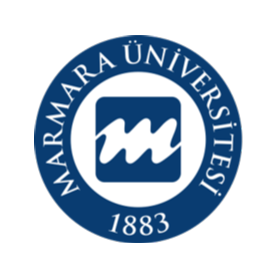 Sunumu Hazırlayan 
Prof. Dr. Mine Gülden Polat
Physiotherapy management for COVID-19. Version 1.0, 23/3/2020